Performance review of RCH indicatorsbased on data of MatrtiMaa app
24th June, 2022
Meeting Hall, O/o the CMOH, North24Parganas
Performance as per State& District Report
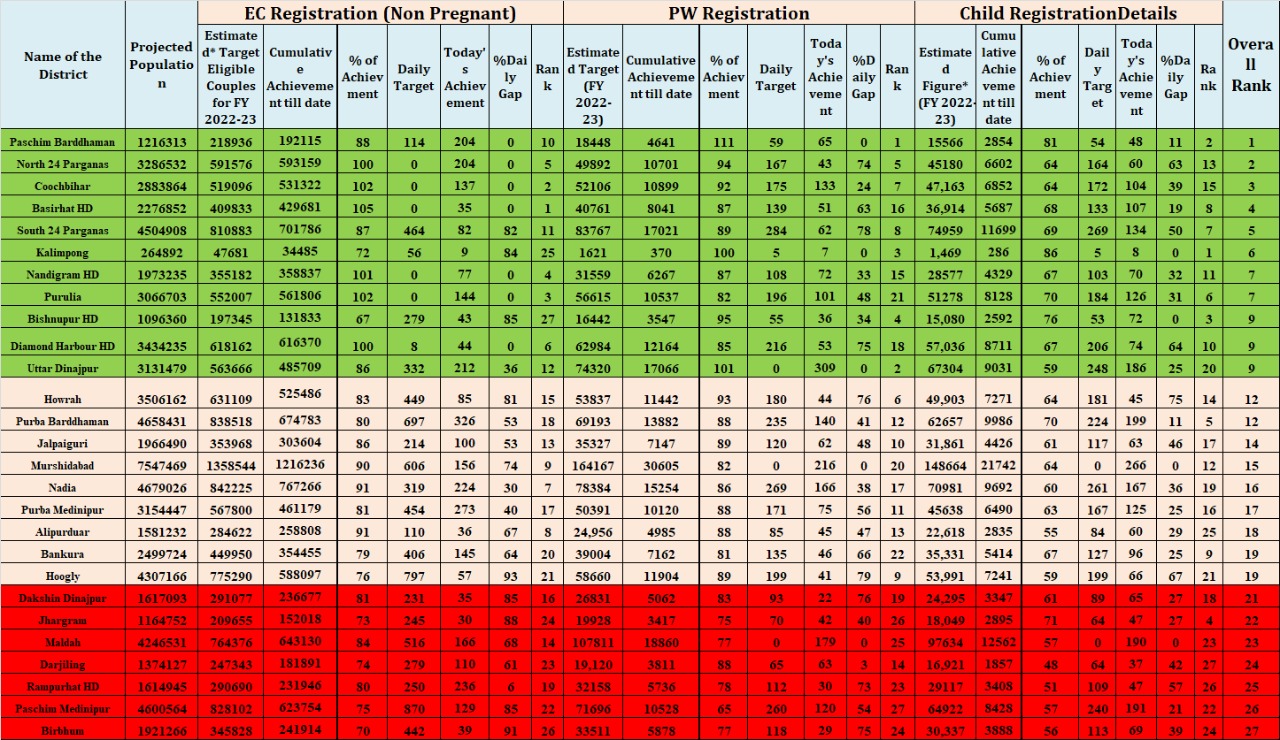 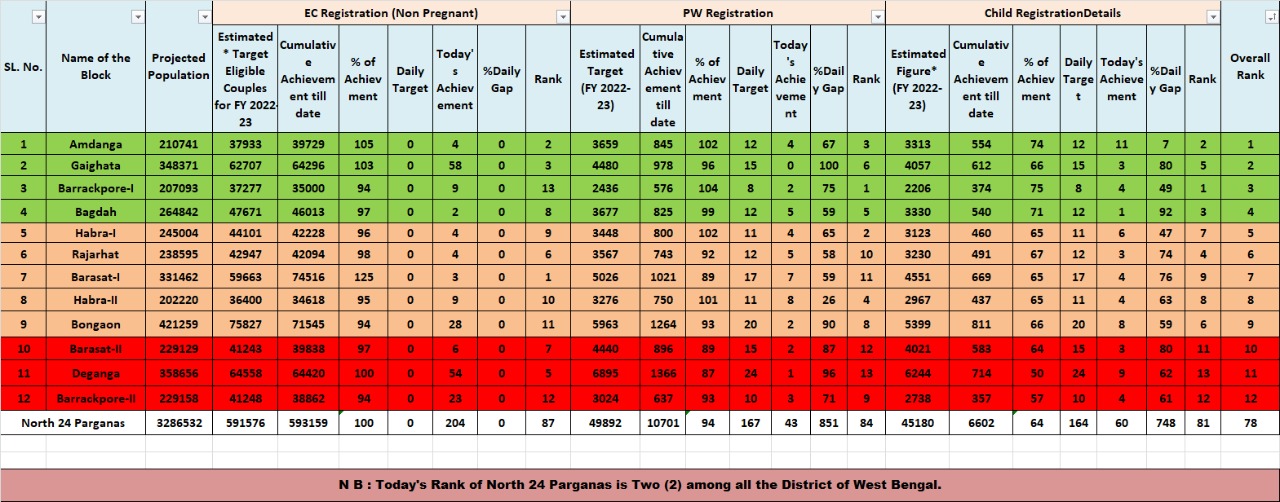 Eligible Couples & Family Planning
% of EC registration against ELAPeriod : 1st April  to 21st June 2022
Data source:- Matrimaa Portal->Report->General->Beneficiary Registration Count Report (2022-2023)
% of FP method using against active ECPeriod : Current Cumulative
Data Source:-Matrimaa Portal->Report-> Family Planning -> FP Method Details
% of FP method using against active teenage EC
Period : Current cumulative
Data Source:-Matrimaa Portal->Report-> Family Planning -> FP Method Details
Pregnant Women Registration 
& 
Service Updation
% of Pregnant Women regd. against ELA
Period : 1st April to 22nd June 2022
Data Source:-Matrimaa Portal->Report->General->Beneficiary Registration Count Report
% of teenage PW against PW regd.
Period : LMP date 1st April 2022 – 20th June 2022
Data Source:-Matrimaa Portal->Report->Maternal Health-> Teenage Pregnancy Details Report
Early detection of Pregnancy: PW regd. Within 12 weeks(%)
Period : 1st April 2022 – 20th June 2022
Data Source:-Matrimaa Portal->Maternal Health->PW Registration Report
% of C-Section against delivery reported
Period : 01.04.2022 to 20.06.2022
Home delivery
% of At least 4 PNC done against delivery reported
Period : 1st April 2021- 31st March 2022
Data Source:-Matrimaa Portal->Report->Maternal Health-> Tracking Of Mother Services Report -> Tracking of PNC Service (2021-2022)
Children Registration 
& 
Service Updation
% of Infant Regd. against ELA Live Birth
Period : 1st April  to 22nd June 2022
Data source:- Matrimaa Portal->Report->General->Beneficiary Registration Count Report
Status of Fully Immunized Infant (%)
Infants (1 yr. aged) : DOB between 2020-2021
Data Source:-Matrimaa Portal->Report->Child Health-> Tracking Of Child Services
Gap between Penta 1 & Penta 3                  
Period : DOB between 2020-2021
Gap between MR1 & MR2                  
Period : 2020-2021